Systems Engineering and Architecture Organization Overview
Tom Simms, ED, SE&A (Acting)
February 24, 2023
Distribution Statement A. Approved for public release. Distribution is unlimited.
OUSD (R&E) Organizational Structure
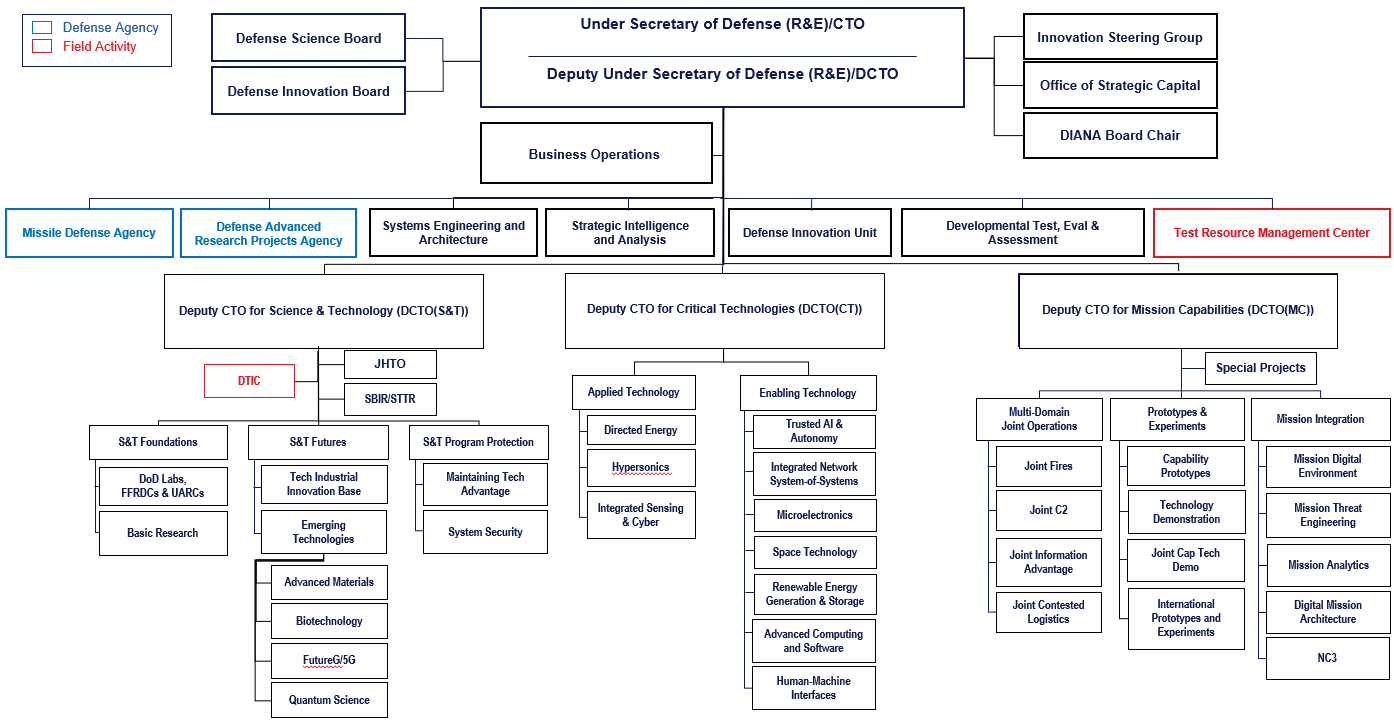 Distribution Statement A. Approved for public release. Distribution is unlimited.
2
Systems Engineering & Architecture (SE&A)
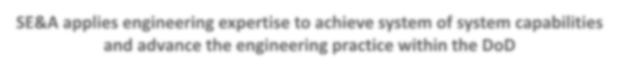 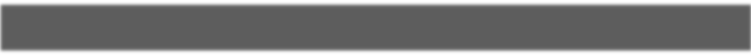 SE&A applies engineering expertise to achieve system of system capabilities and advance the engineering practice within the DoD
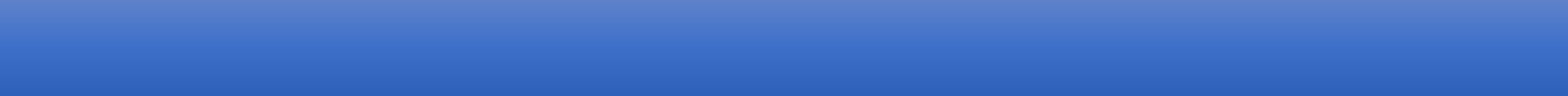 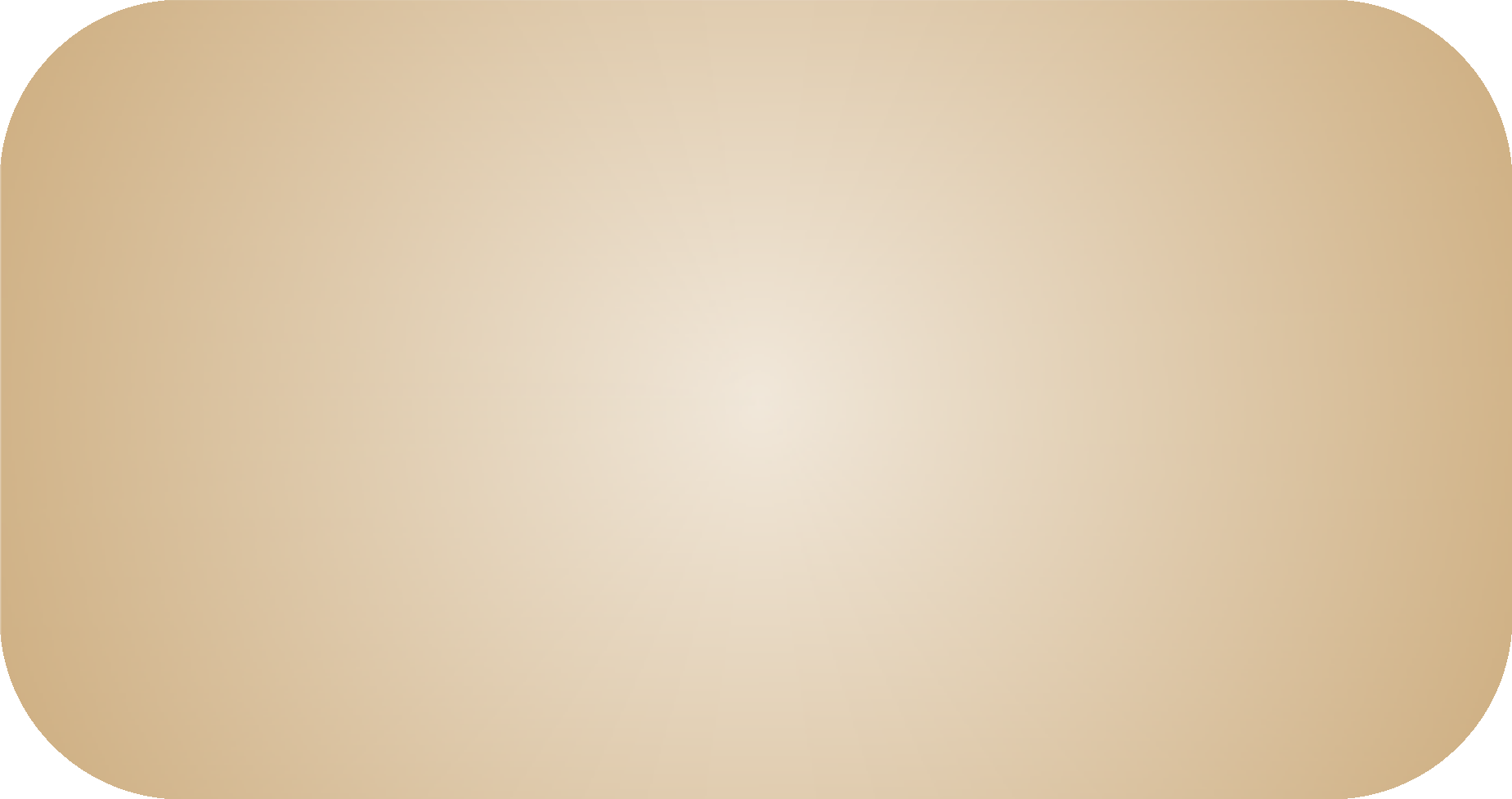 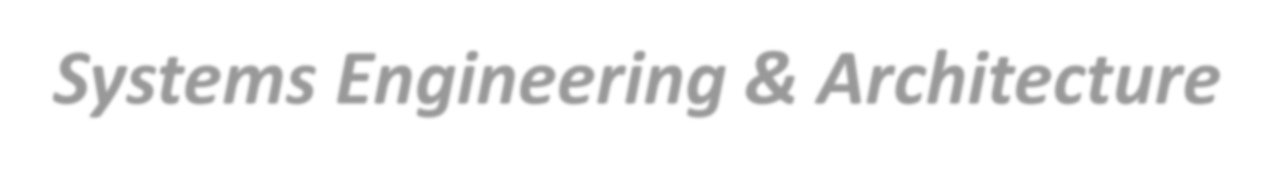 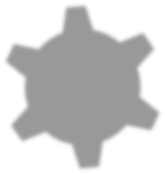 Systems Engineering & Architecture
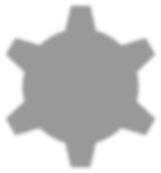 Lines of Effort
Digital Engineering Modeling & Simulations
Software
Engineering
Advance the Engineering Practice
Connect & Strengthen the Technical Community
Develop the Workforce
Advance and Manage Standards
Provide Independent Engineering Assessments
Provide Systems of Systems (SoS) Architectures Guidance
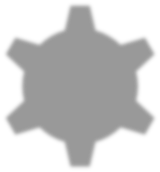 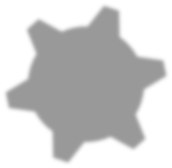 Systems Engineering*
Defense Standardization Program Office
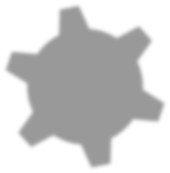 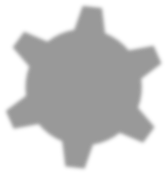 Joint Architectures for Capabilities & Systems
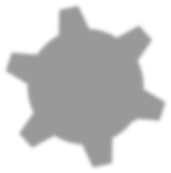 Specialty Engineering
Policy & Workforce
*Includes Modular Open Systems Approach (MOSA)
3
Distribution Statement A. Approved for public release. Distribution is unlimited.
SE&A Overview
INITIATIVES
Advance engineering practices with 20+ initiatives, including:
SE Modernization
Digital Engineering (DE)
MOSA implementation
Human Systems Integration
Software Modernization
ASSIST Modernization
POLICY
Lead for 12 engineering policies and partner on 2 T&E policies
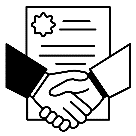 GUIDANCE
Lead for 32 engineering guidance documents and partner on 22 T&E guidance documents
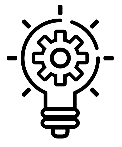 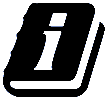 WORKFORCE DEVELOPMENT
Lead 2 acquisition functional areas
Engineering & Technical Management (ETM)
Test & Evaluation (T&E)
Lead 2 DoD-wide functional communities 
Engineering (Non-Construction)
Quality Assurance
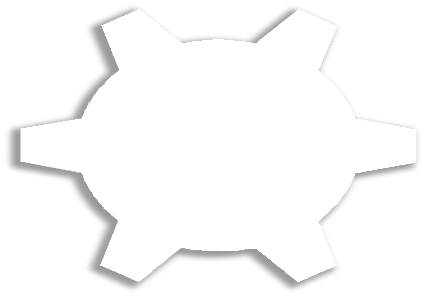 STANDARDS
Manage and guide DoD standards
Lead Standardization Activity for 3 standardization areas (300+ documents)
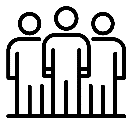 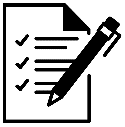 Systems Engineering & Architecture
SECDEF/CONGRESSIONAL/GAO
TASKING
FY20 NDAA – Section 230
Talent Mgt of Digital Expertise & SW Professionals Secretary of Defense
Civilian Harm Mitigation and Response Report
TECHNOLOGY/PROGRAM SUPPORT
Support includes the following 
Integrated Sensing and Cyber
Ground Based Strategic Deterrent (GBSD)
Joint All-Domain Command & Control (JADC2)
Hypersonics
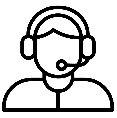 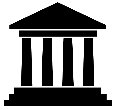 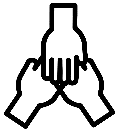 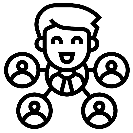 COLLABORATION (LEAD)
Over 30 steering groups/working groups, including:
Modular Open Systems Working Group
Systems Engineering Research Center (SERC)
Digital Manufacturing Working Group
Standardization Management Group
ETM Functional Integration Team
COLLABORATION (PARTICIPANT)
Over 90 working groups including:
JADC2 Data & Architecture WG 
DoD S&T SW Modernization SSG 
DoD Data Council
4
Distribution Statement A. Approved for public release. Distribution is unlimited.